স্বাগতম
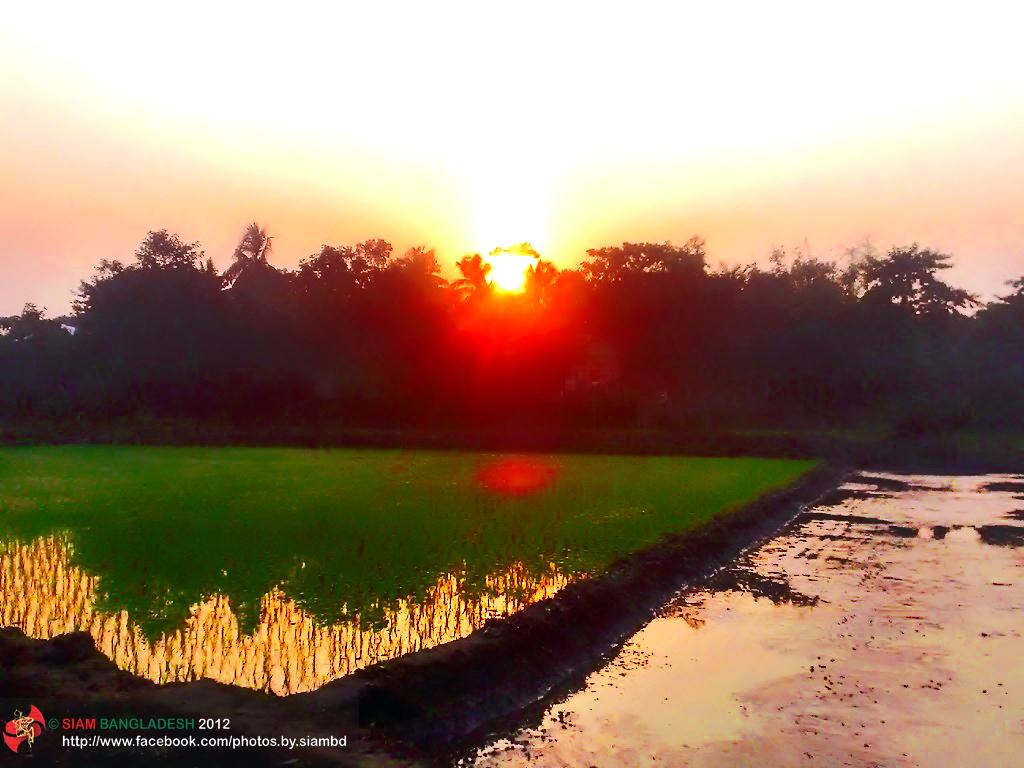 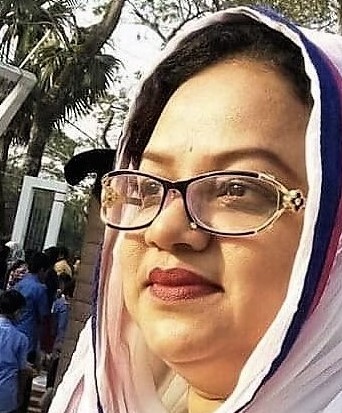 শিক্ষক পরিচিতি
#ফারহাদিবা আকতার#লালমোহন সরকারি মডেল মাধ্যমিক বিদ্যালয় ,ভোলা। বাংলা ২য় পত্র ১ম অধ্যায়#শ্রেণিঃ১০ম
আজকের  পাঠঃ
        সন্ধি
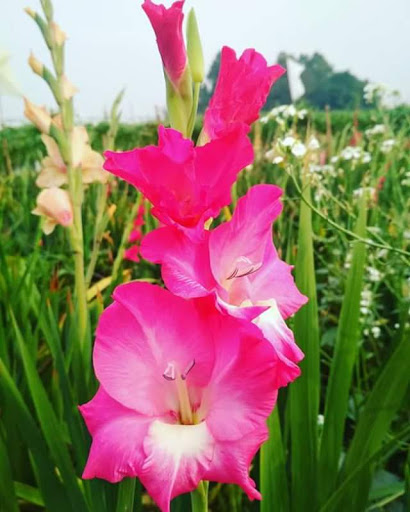 আজকের পাঠ থেকে শিক্ষার্থীরাঃ
১।সন্ধির সংঙ্ঘা বলতে পারবে।
২।সন্ধির প্রকারভেদ বর্ণনা করতে পারবে।
৩।স্বরসন্ধির নিয়ম গুলো আয়ত্ব করতে পারবে।
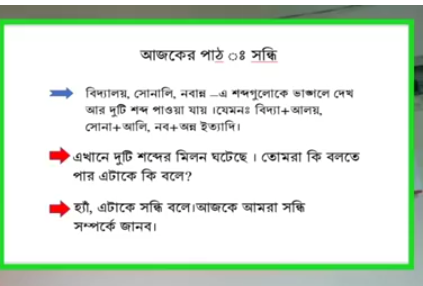 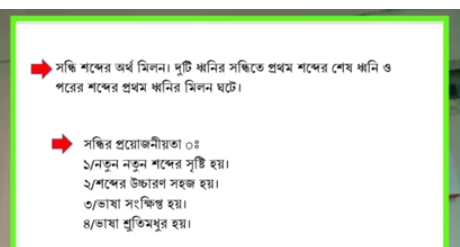 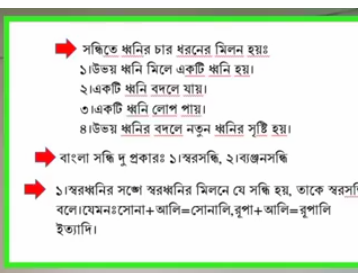 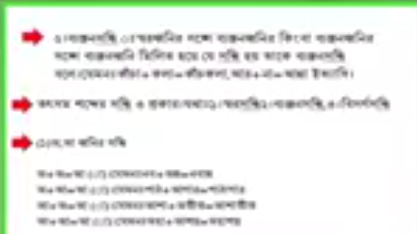 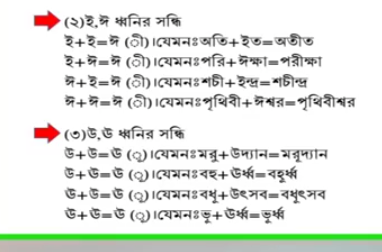 বাড়ীর কাজঃসন্ধির প্রয়োজনীয়তা বিশ্লেষন কর।
ধন্যবাদ